Underground Storage TankEnforcement Backlog Review
Underground Storage Tanks  and 
Solid Waste Disposal Control Board
December 4, 2019
Rhonda Key, Enforcement Manager
[Speaker Notes: Tonya]
ENFORCEMENT BACKLOG REVIEW
At the time of the May 14, 2019 Board meeting, the Division of Underground Storage Tanks (UST) had 106 cases that had Enforcement Action Requests (EARs) submitted prior to January 1, 2019.

Of those cases:
1   –  2013
1   –  2014
5   –  2015
12 –  2016
28 –  2017
59 –  2018
[Speaker Notes: Mark]
HOW CASES WERE RESOLVED
50 were signed
18 were closed without an order after a  new inspection showed no violations. 
12 were closed due to having new  ownership
11 were closed as the Respondent complied and had no automatic enforcement violations
13 were closed and are being handled as part of another case against same owner
2 were closed due to inability to pay
[Speaker Notes: Mark]
CASE LOAD AS OF 11-22-2019
UST currently has 75 cases:

46 Orders 
29 EARs

 All EARs are from 2019.
[Speaker Notes: Mark]
CASE LOAD AS OF 11-21-2019
EARs:

5 in “Assigned” status – EAR requested  within last three months

7 in “Building Case” status

17 in “Open – Notice of Violation (NOV) (CO)” status
[Speaker Notes: Mark]
CASE LOAD AS OF 11-21-2019
Orders:

32 in “Drafted” status 

10 in “Open” status

4 in “Pending” status – EAR requested in last three months
[Speaker Notes: Mark]
Current EAR Backlog List
Current EAR Backlog Cases
[Speaker Notes: Mark]
Current EAR Backlog Cases
[Speaker Notes: Mark]
Current EAR Backlog Cases
[Speaker Notes: Mark]
Current EAR Backlog Cases
[Speaker Notes: Mark]
Current Order Backlog List
Current Order Backlog Cases
[Speaker Notes: Mark]
Current Order Backlog Cases
[Speaker Notes: Mark]
Current Order Backlog Cases
[Speaker Notes: Mark]
Current Order Backlog Cases
[Speaker Notes: Mark]
Current Order Backlog Cases
[Speaker Notes: Mark]
Current Order Backlog Cases
[Speaker Notes: Mark]
Current Order Backlog Cases
[Speaker Notes: Mark]
REVIEW OF UST ENFORCEMENT
Following is a review 
from the last
presentation to the Board 
on UST Enforcement 
terms and case statuses.
REVIEW OF UST ENFORCMENT
UST has two types of enforcement cases:

Enforcement Action Requests (EARs)
Orders
[Speaker Notes: Mark]
TYPES OF ENFORCEMENT CASES
EARs  

The facility has open compliance violations and the Division will be issuing a Notice of Violation (NOV) letter listing the violations and the potential civil penalties.
[Speaker Notes: Mark]
TYPES OF ENFORCEMENT CASES
Orders

The facility has returned to compliance, but had an automatic enforcement referral violation; or they did not return to compliance.
[Speaker Notes: Mark]
EAR Status Definitions
Assigned Status – case has been assigned to an 	enforcement case manager, but has not yet been 	worked
Building Case Status – case needs more information 	before the enforcement case manager can 	proceed and the information has been requested
Open - NOV(CO) – NOV has been issued, but the due 	date has not yet passed
Closed (DO) – respondent did not return to compliance 	and a standard Director’s Order is needed
Closed (EDO) – respondent returned to compliance and 	an Expedited Director’s Order is needed
Inactive – enforcement case manager determined no 	Order was needed and case was closed without 	an Order
[Speaker Notes: Mark]
Order Status Definitions
Pending – Case assigned, but staff have not begun working the caseOpen – Staff have begun working on the case
Drafted – Order drafted and going through peer and inter-office reviewSigned – Order has been signed by attorney and Director and Order has 	   been servedSigned - Pending SOP – Order signed by attorney and Director, but not 	  yet served to respondent
Appealed – Order has been appealed 
Final – Order has gone final with no appeal and no responseFinal – Probation – Expedited Order where upfront conditions met and 	respondent is on probation
Suspended – Cases are suspended when referred to or dependent on 	actions of an another investigative agency
Closed – Case closed when all penalties are paid and Order items 	completed to TDEC's satisfactionInactive – Case closed without an Order
Questions?
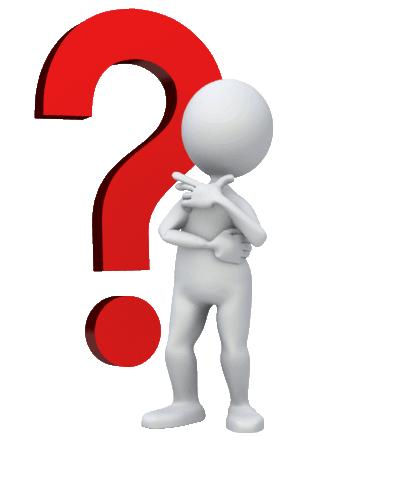